2022
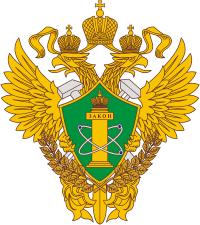 Федеральная служба
по экологическому, технологическому и атомному надзору
Северо-Западное управление
Особенности применения проверочных листов в области электроэнергетики
Докладчик: начальника отдела по государственному энергетическому надзору Северо-Западного управления Ростехнадзора Гринь Д.Г.
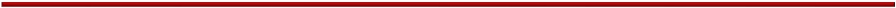 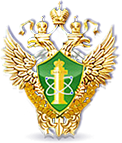 Особенности применения проверочных листов в области электроэнергетики
В соответствии со ст. 53  248-ФЗ «О государственном контроле (надзоре) и муниципальном контроле в Российской Федерации»:  
 1. В целях снижения рисков причинения вреда (ущерба) на объектах контроля и оптимизации проведения контрольных (надзорных) мероприятий контрольные (надзорные) органы формируют и утверждают проверочные листы (списки контрольных вопросов, ответы на которые свидетельствуют о соблюдении или несоблюдении контролируемым лицом обязательных требований). Проверочные листы не могут возлагать на контролируемое лицо обязанность по соблюдению обязательных требований, не предусмотренных законодательством Российской Федерации.
2. Требования к разработке, содержанию, общественному обсуждению проектов проверочных листов, утверждению, применению, актуализации проверочных листов устанавливаются Правительством Российской Федерации.
3. Проверочные листы подлежат применению инспектором при проведении выездного обследования, инспекционного визита, рейдового осмотра, выездной проверки.
2
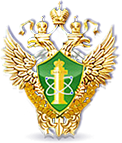 Особенности применения проверочных листов в области электроэнергетики
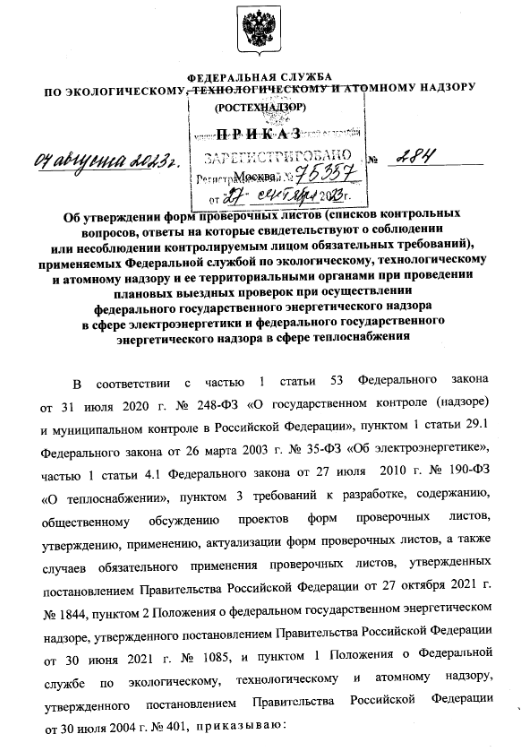 В связи с вводом новых правил в области электроэнергетики приказом Ростехнадзора № 284 от 07.09.2023 утверждены новые формы проверочных листов.
Всего указанным приказом Ростехнадзора № 284 от 07.09.2023 утверждены 5 форм проверочных листов, при этом проверочный лист в отношении потребителей электрической энергии, учитывает вступление в силу новых «Правил технической эксплуатации электроустановок потребителей электрической энергии».
3
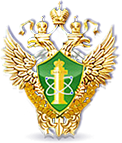 Особенности применения проверочных листов в области электроэнергетики
Все проверочные листы содержат описательную часть, состоящую из: 
- наименования вида федерального государственного контроля (надзора); 
- наименования контрольного (надзорного) органа; 
- реквизитов нормативного правого акта об утверждении формы проверочного листа;
- даты заполнения;
- указания объекта, в отношении которого проводится контрольное (надзорное) мероприятие; 
- сведений о проверяемом юридическом лице (ИНН, ОГРН, юридический адрес);
- указания места проведения контрольного (надзорного) мероприятия; 
- реквизитов решения контрольного (надзорного) органа о проведении контрольного (надзорного) мероприятия; 
- учетного номера контрольного (надзорного) мероприятия;
- сведений о должностном лице, проводящем контрольное (надзорное) мероприятие;
4
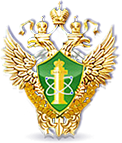 Особенности применения проверочных листов в области электроэнергетики
списка контрольных вопросов: 
162 - у субъектов электроэнергетики, эксплуатирующих объекты электросетевого хозяйства; 
138 - субъектов электроэнергетики, осуществляющих эксплуатацию объектов по производству электрической энергии, функционирующих в режиме комбинированной выработки электрической и тепловой энергии;
 92 - в отношении субъектов электроэнергетики, осуществляющих деятельность по оперативно-диспетчерскому управлению в электроэнергетике; 
181 - в отношении потребителей электрической энергии; 
86 - в сфере теплоснабжения.
В соответствии с п. 2 приказа Ростехнадзора № 284 от 07.09.2023 (зарегистрирован в Минюсте РФ 27 сентября 2023 г., вступил в силу 9 октября 2023 г.) перечень вопросов указанных в проверочных листах не является исчерпывающим при проведении проверки.
На списке контрольных вопросов, отражающих содержание обязательных требований, ответы на которые свидетельствуют о соблюдении или несоблюдении контролируемым лицом обязательных требований, необходимо остановиться и рассказать более подробно.
5
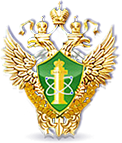 Особенности применения проверочных листов в области электроэнергетики
В качестве примера, рассмотрим проверочный лист, применяемый Ростехнадзором при проведении плановых выездных проверок при осуществлении федерального государственного энергетического надзора в сфере электроэнергетики в отношении субъектов электроэнергетики, эксплуатирующих объекты электросетевого хозяйства.
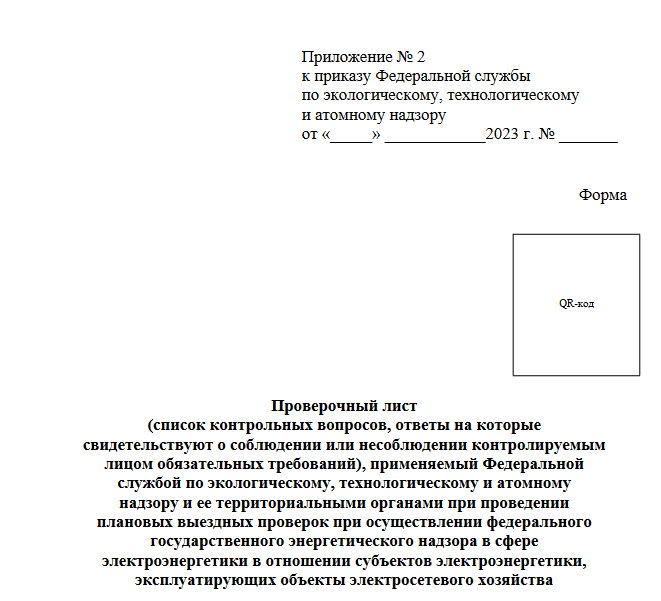 6
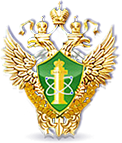 Особенности применения проверочных листов в области электроэнергетики
В начале проверочного листа следуют вопросы (п.п. 1-27) из: 
Федерального закона от 26 марта 2003 г. № 35-ФЗ «Об электроэнергетике» (с 1 по 2 пункты);
Технического регламента Таможенного союза «О безопасности машин и оборудования» (ТР ТС 010/2011), принятого решением Комиссии Таможенного союза от 18 октября 2011 г. № 823) (с 3 по 5 пункты);
Федерального закона от 27 декабря 2002 г. № 184-ФЗ «О техническом регулировании» (пункт 6);
Федерального закона от 30 декабря 2009 г. № 384-ФЗ «Технический регламент о безопасности зданий и сооружений» (пункт 7);
Федерального закона от 23 ноября 2009 г. № 261-ФЗ «Об энергосбережении и о повышении энергетической эффективности и о внесении изменений в отдельные законодательные акты Российской Федерации» (с 9 по 10 пункты);
Правил расследования причин аварий в электроэнергетике, утвержденных постановлением Правительства Российской Федерации от 28 октября 2009 г. № 846 (с 11 по 13 пункты);
7
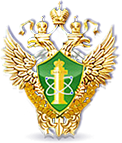 Особенности применения проверочных листов в области электроэнергетики
Для примера, рассмотрим построение структуры пунктов проверочного листа, содержащие требования Правил расследования причин аварий в электроэнергетике которые сгруппированы следующим образом:
8
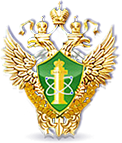 Особенности применения проверочных листов в области электроэнергетики
Правил установления охранных зон объектов электросетевого хозяйства и особых условий использования земельных участков, расположенных в границах таких зон, утвержденных постановлением Правительства Российской Федерации от 24 февраля 2009 г. № 160 (с 14 по 16 пункты);
Правил вывода объектов электроэнергетики в ремонт и из эксплуатации, утвержденных постановлением Правительства Российской Федерации от 30 января 2021 г. № 86 (с 18 по 22 пункты);
Правил оперативно-диспетчерского управления в электроэнергетике, утвержденных постановлением Правительства Российской Федерации от 27 декабря 2004 г. № 854 (пункт 23);
Правил технологического функционирования электроэнергетических систем, утвержденных постановлением Правительства Российской Федерации от 13 августа 2018 г. № 937 (с 24 по 27 пункты);
9
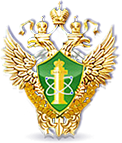 Особенности применения проверочных листов в области электроэнергетики
Далее следует основной блок вопросов (п.п. 28 - 127) из:
Правил технической эксплуатации электрических станций и сетей Российской Федерации, утвержденных приказом Минэнерго России от 4 октября 2022 г. № 1070 (зарегистрирован Минюстом России 6 декабря 2022 г., регистрационный № 71384), далее – ПТЭЭСС (с 28 по 50 пункты);
Следует обратить внимание, что при проверке требований к эксплуатации трансформаторов при наличии хотя бы одного нарушения требований пунктов 462-485 ПТЭЭСС, а именно главы «Требование к эксплуатации силовых трансформаторов (автотрансформаторов) и масляных шунтирующих реакторов», в соответствии с п. 38 проверочного листа в отношении субъектов электроэнергетики, эксплуатирующих объекты электросетевого хозяйства энергии считается, что не выполняется весь комплекс работ при эксплуатации трансформаторов, поскольку все требования объединены в один пункт проверочного листа.
10
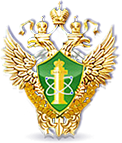 Особенности применения проверочных листов в области электроэнергетики
Правил работы с персоналом в организациях электроэнергетики Российской Федерации, утвержденных приказом Минэнерго России от 22 сентября 2020 г. № 796 (зарегистрирован Минюстом России 18 января 2021 г., регистрационный № 62115) с изменениями, внесенными приказом Минэнерго России от 30 ноября 2022 г. № 1271 (зарегистрирован Минюстом России 7 декабря 2022 г., регистрационный № 71394) (с 51 по 63 пункты)
Правил по охране труда при эксплуатации электроустановок, утвержденных приказом Минтруда России от 15 декабря 2020 г. № 903н (зарегистрирован Минюстом России 30 декабря 2020 г., регистрационный № 61957) с изменениями, внесенными приказом Минтруда России от 29 апреля 2022 г. № 279н (зарегистрирован Минюстом России 1 июня 2022 г., регистрационный № 68657) (с 64 по 108 пункты);
11
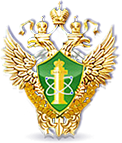 Особенности применения проверочных листов в области электроэнергетики
Правил переключений в электроустановках, утвержденных приказом Минэнерго России от 13 сентября 2018 г. № 757 (зарегистрирован Минюстом России 22 ноября 2018 г., регистрационный № 52754) с изменениями, внесенными приказами Минэнерго России от 23 июня 2022 г. № 582 (зарегистрирован Минюстом России 29 июля 2022 г., регистрационный № 69462), от 12 августа 2022 г. № 811 (зарегистрирован Минюстом России 7 октября 2022 г., регистрационный № 70433), от 4 октября 2022 г. № 1070 (зарегистрирован Минюстом России 6 декабря 2022 г., регистрационный № 71384) (с 109 по 126 пункты);
Порядка передачи оперативной информации об авариях в электроэнергетике, утвержденного приказом Минэнерго России от 2 марта 2010 г. № 91 (зарегистрирован Минюстом России 30 июня 2010 г., регистрационный № 17656) с изменениями, внесенными приказами Минэнерго России от 6 февраля 2017 г. № 74 (зарегистрирован Минюстом России 17 марта 2017 г., регистрационный № 46004), от 27 июля 2017 г. № 678 (зарегистрирован Минюстом России 8 ноября 2017 г., регистрационный № 48814) (пункт 127);
12
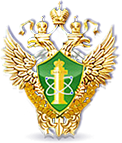 Особенности применения проверочных листов в области электроэнергетики
Заключительный блок вопросов (с 128 по 162), включает в себя требования:
Правил разработки и применения графиков аварийного ограничения режима потребления электрической энергии (мощности) и использования противоаварийной автоматики, утвержденных приказом Минэнерго России от 6 июня 2013 г. № 290 (зарегистрирован Минюстом России 9 августа 2013 г., регистрационный № 29348) с изменениями, внесенными приказом Минэнерго России от 18 октября 2018 г. № 898 (зарегистрирован Минюстом России 14 ноября 2018 г., регистрационный № 52677) (с 128 по 131 пункты);
Методики оценки технического состояния основного технологического оборудования и линий электропередачи электрических станций и электрических сетей, утвержденной приказом Минэнерго России от 26 июля 2017 г. № 676 (зарегистрирован Минюстом России 5 октября 2017 г., регистрационный № 48429) с изменениями, внесенными приказом Минэнерго России от 17 марта 2020 г. № 192 (зарегистрирован Минюстом России 18 мая 2020 г., регистрационный № 58367) (пункт 132);
Правил проведения технического освидетельствования оборудования, зданий и сооружений объектов электроэнергетики, утвержденных приказом Минэнерго России от 14 мая 2019 г. № 465 (зарегистрирован Минюстом России 16 июля 2019 г., регистрационный № 55283) (пункт 133);
13
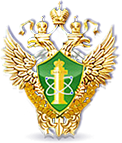 Особенности применения проверочных листов в области электроэнергетики
Правил проведения противоаварийных тренировок в организациях электроэнергетики Российской Федерации, утвержденных приказом Минэнерго России от 26 января 2021 г. № 27 (зарегистрирован Минюстом России 23 марта 2021 г., регистрационный № 62846)) (с 134 по 140 пункты).
Для примера, пункты проверочного листа содержащие требования Правил проведения противоаварийных тренировок сгруппированы следующим образом:
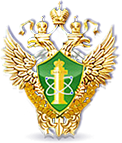 Особенности применения проверочных листов в области электроэнергетики
Правил организации технического обслуживания и ремонта объектов электроэнергетики, утвержденных приказом Минэнерго России от 25 октября 2017 г. № 1013 (зарегистрирован Минюстом России 26 марта 2018 г., регистрационный № 50503) с изменениями, внесенными приказом Минэнерго России от 13 июля 2020 г. № 555 (зарегистрирован Минюстом России 23 октября 2020 г., регистрационный № 60538) (с 141 по 144 пункты);
Правил технического обслуживания устройств и комплексов релейной защиты и автоматики, утвержденных приказом Минэнерго России от 13 июля 2020 г. № 555 (зарегистрирован Минюстом России 23 октября 2020 г., регистрационный № 60538) (с 145 по 154 пункты);
«Правил предотвращения развития и ликвидации нарушений нормального режима электрической части энергосистем и объектов электроэнергетики», утвержденных приказом Минэнерго России от 12 июля 2018 г. № 548 (зарегистрирован Минюстом России 20 августа 2018 г., регистрационный № 51938) с изменениями, внесенными приказами Минэнерго России от 13 февраля 2019 г. № 99 (зарегистрирован Минюстом России 14 марта 2019 г., регистрационный № 54038), от 4 октября 2022 г. № 1070 (зарегистрирован Минюстом России 6 декабря 2022 г., регистрационный № 71384) (с 155 по 156 пункты);
15
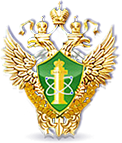 Особенности применения проверочных листов в области электроэнергетики
Варианты ответов в проверочном листе должны быть: «Да», «Нет», «Не применимо». При этом, если указанное требование не применимо, то делается обязательная отметка в графе «Примечание» с объяснением – почему указанная норма не применяется.  
Заполненный проверочный лист подписывается должностным лицом, проводившим плановую проверку.  
По мере вступления в силу новых нормативных документов должны будут пересматриваться и содержание проверочных листов. 
Формы проверочных листов размещены на официальной сайте Северо-Западного управления Ростехнадзора – www.szap.gosnadzor.ru, в случае внесения в них каких-либо изменений, сведения на сайте будут актуализированы. 
Наличие проверочных листов в открытом доступе даёт возможность организациям провести самоконтроль выполнения ими обязательных требований до начала проведения проверки Ростехнадзором и принять меры к устранению имеющихся нарушений.
16
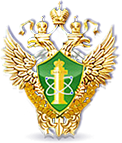 Особенности применения проверочных листов в области электроэнергетики
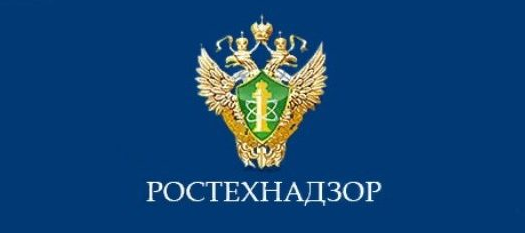 Спасибо за внимание.
17